Модульная организация внеурочной деятельности
Муниципальное бюджетное общеобразовательное учреждение
«Средняя общеобразовательная школа №19 с углубленным изучением отдельных предметов»
«Личность не воспитывается по частям, а создаётся синтетически всей суммой влияния, которым она подвластна»
А.С.Макаренко
внеурочная деятельность объединяет все виды деятельности обучающихся
Цель внеурочной деятельности: создание условий для проявления и развития ребенком своих интересов на основе свободного выбора, постижения духовно-нравственных ценностей и культурных традиций
Основные задачи:
выявить интересы, склонности, способности, возможности обучающихся к различным видам деятельности; 
создать условия для индивидуального развития ребенка в избранной сфере внеурочной деятельности; 
формировать системы знаний, умений, навыков в избранном направлении деятельности; 
развивать опыт творческой деятельности, творческих способностей; 
создать условия для реализации приобретенных знаний, умений и навыков; 
развивать опыт неформального общения, взаимодействия, сотрудничества; 
расширять рамки общения с социумом.
направления  работы
Духовно-нравственное
Социальное
Спортивно-оздоровительное
Общеинтел-лектуальное
Общекультур -ное
Общекультурное направление
«Уроки театра»
Цель программы: воспитание нравственных качеств и развитие творческих способностей обучающихся через приобщение к театральному искусству
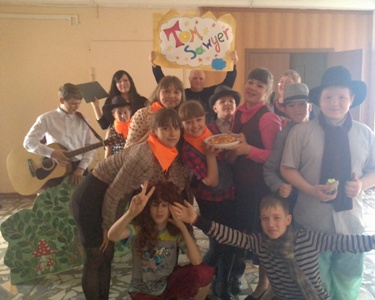 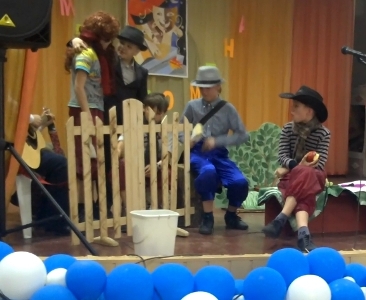 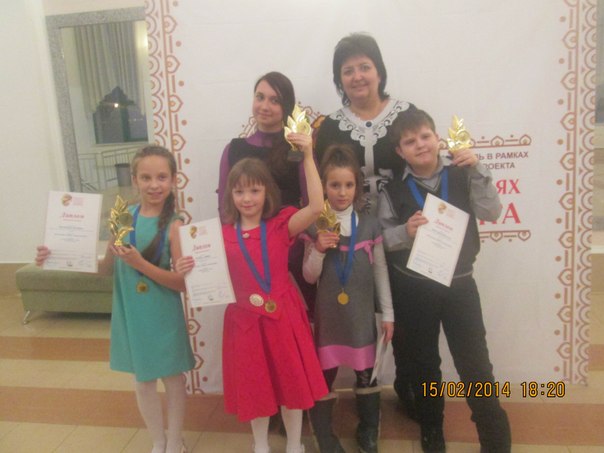 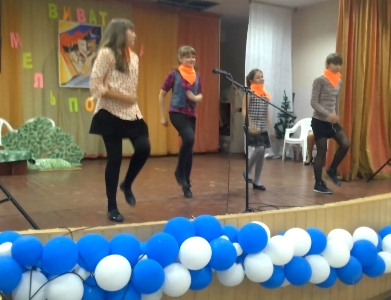 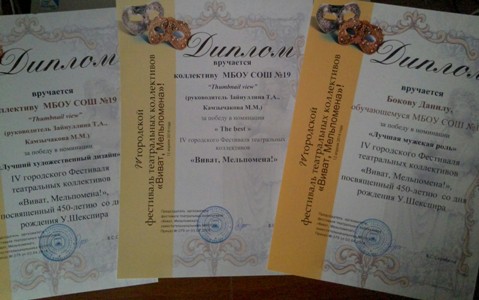 Общекультурное направление
«Шумовой оркестр» 
Цель программы: развитие музыкальных способностей детей через игру на шумовых народных  инструментах
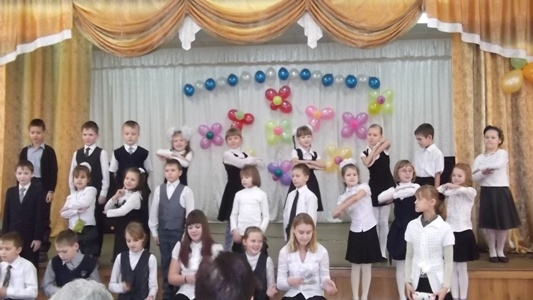 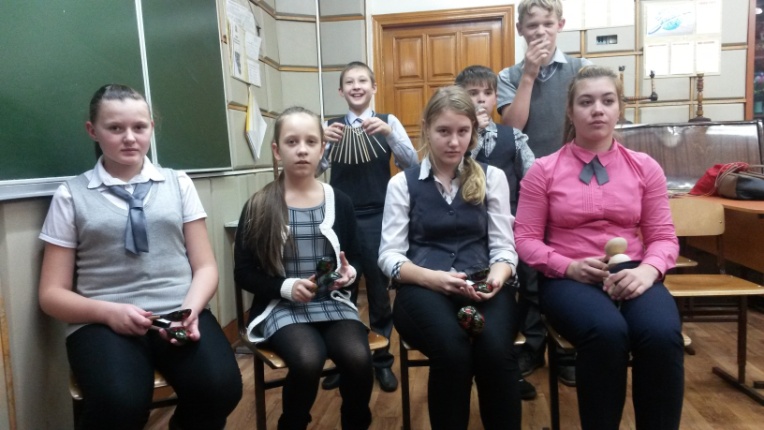 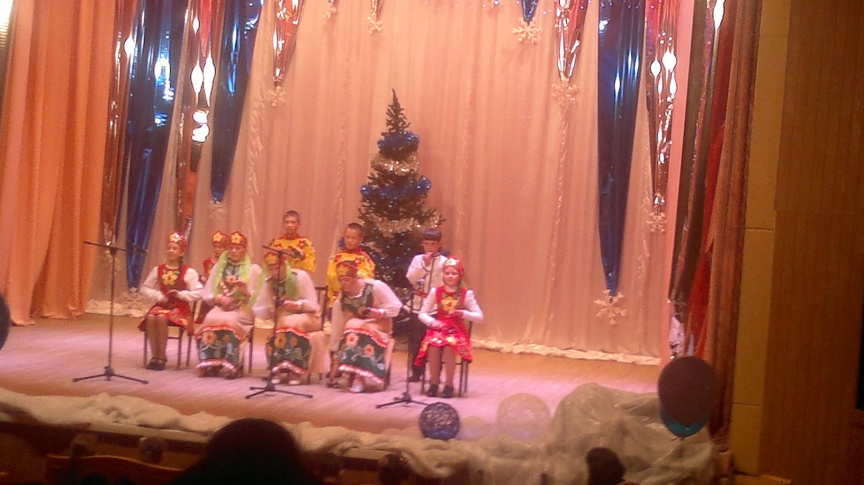 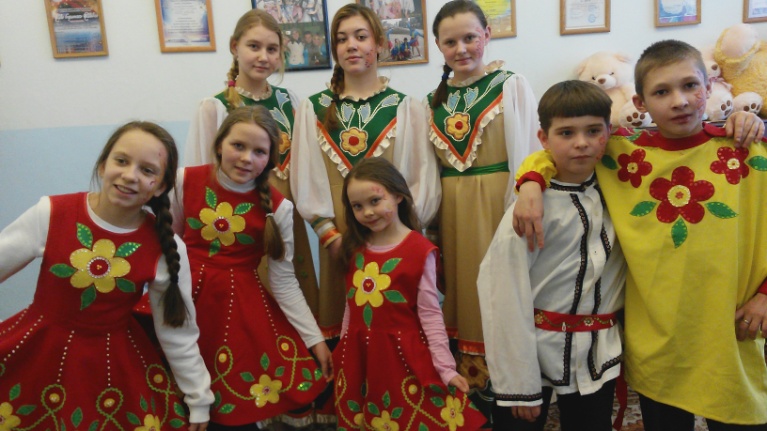 Общекультурное направление
«Моделирование и проектирование» (мальчики)
Цели программы:
-  формирование устойчивого интереса к столярной и поисковой работе, к творческому труду и развитии стремления к исследовательской деятельности;
-    освоение основных приемов исследовательской работы;
-  обучение практическим навыкам, воспитание коммуникабельности у детей и подростков
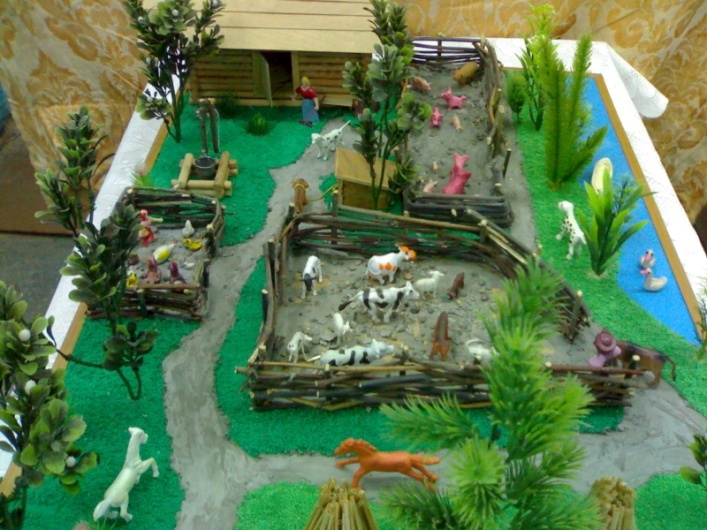 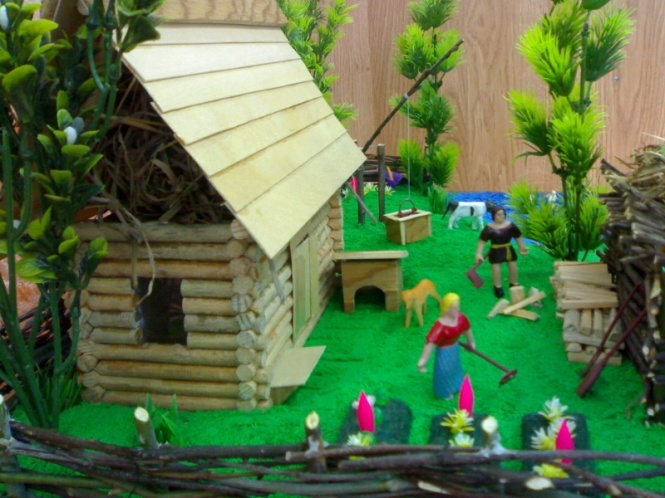 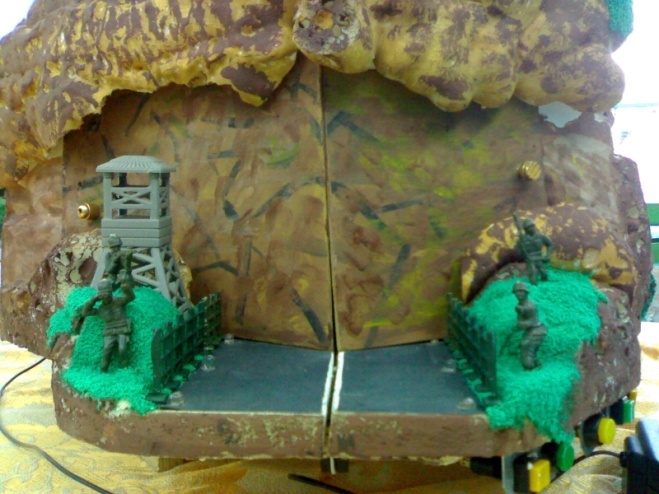 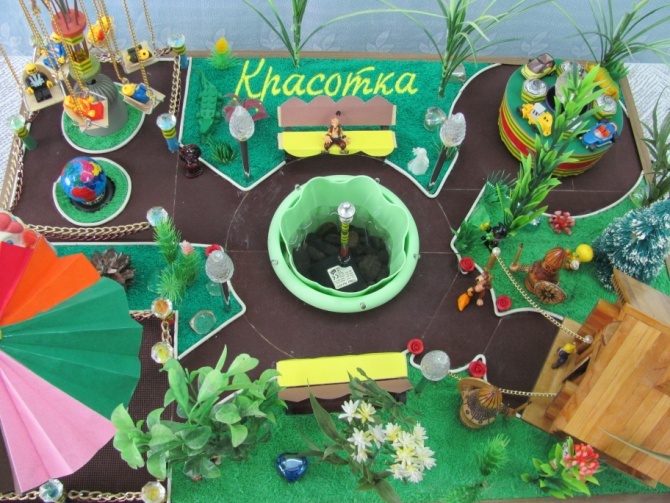 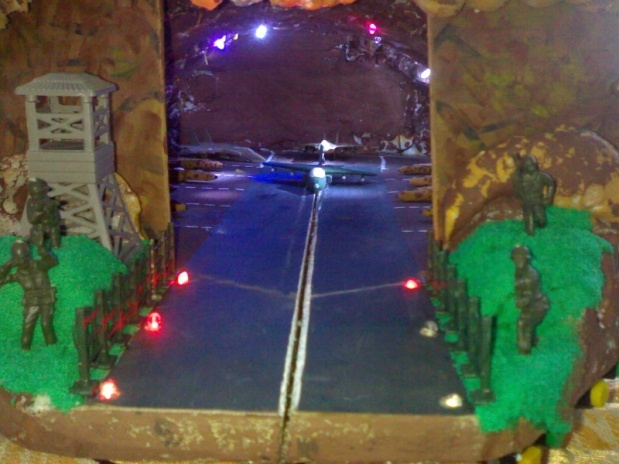 Спортивно - оздоровительное
«Мы выбираем ЗОЖ» 
Цели программы: формирование потребности сохранения физического и психического здоровья
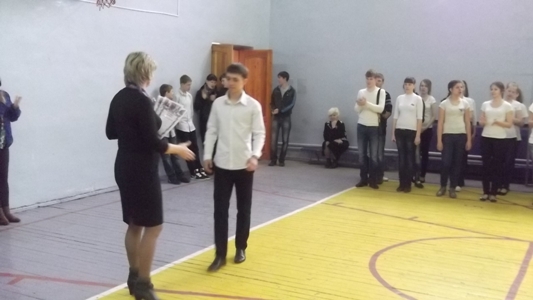 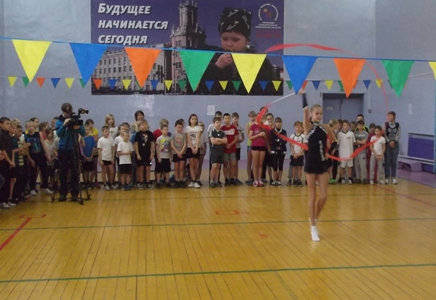 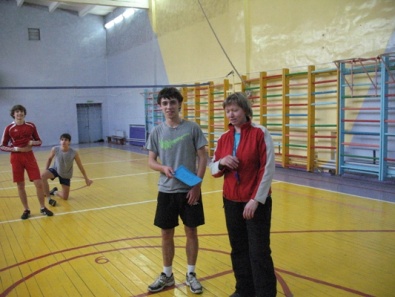 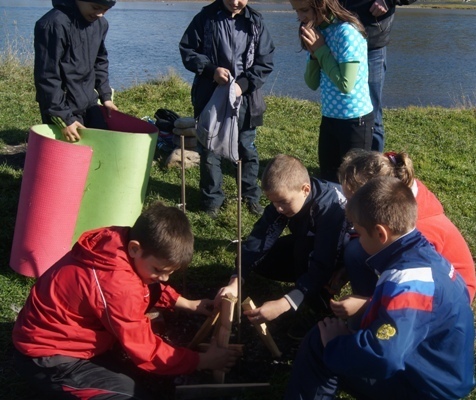 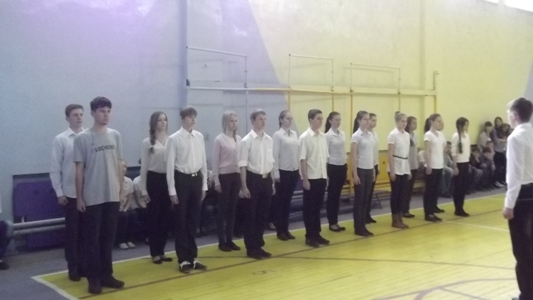 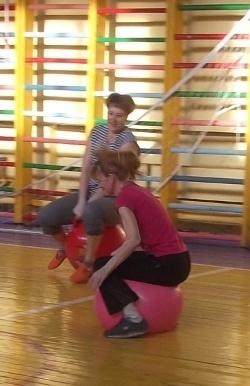 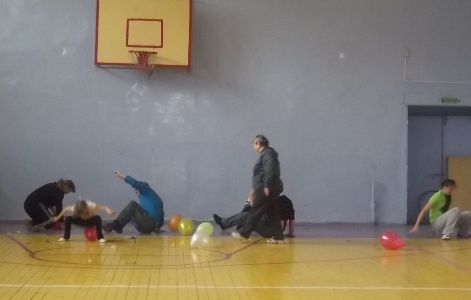 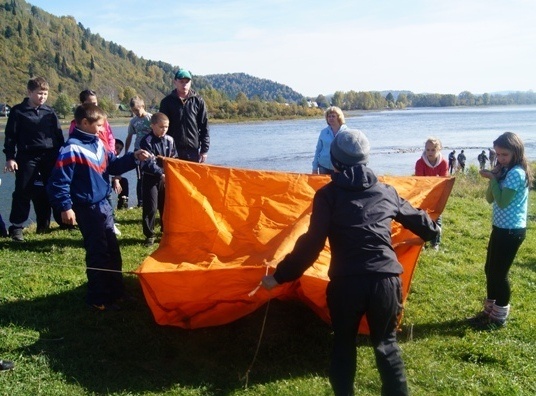 Социальное
Программа развития ученического самоуправления «Если не я, то кто же?»
Цель программы: сформирование высоконравственной творческой, активной личности на основе приобщения к общечеловеческим ценностям, а также усвоения социальных норм через участие в общественной жизни школы
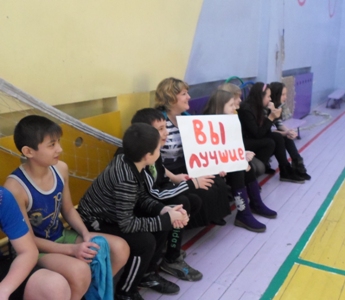 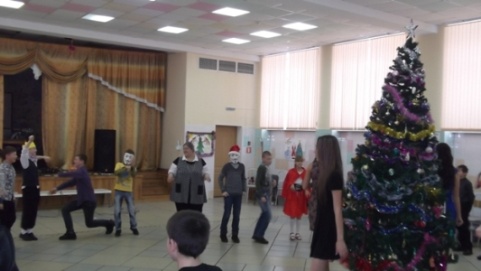 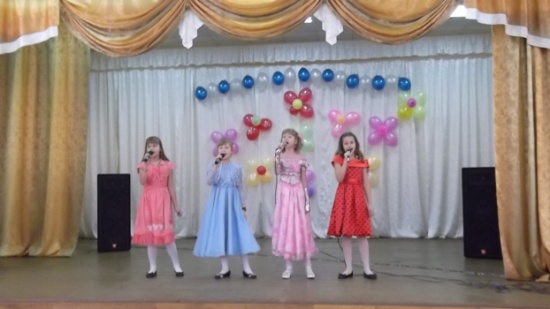 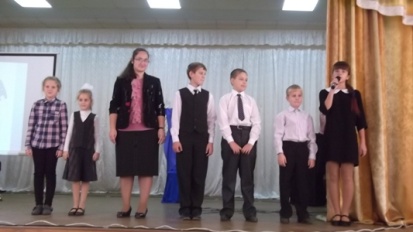 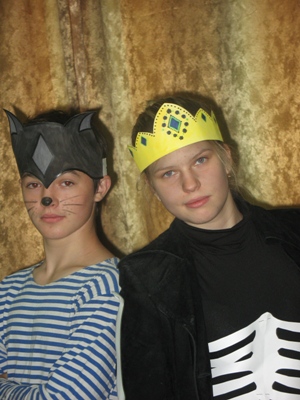 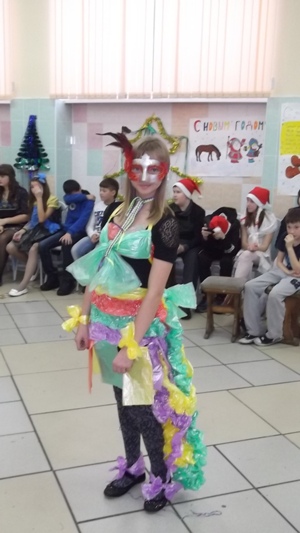 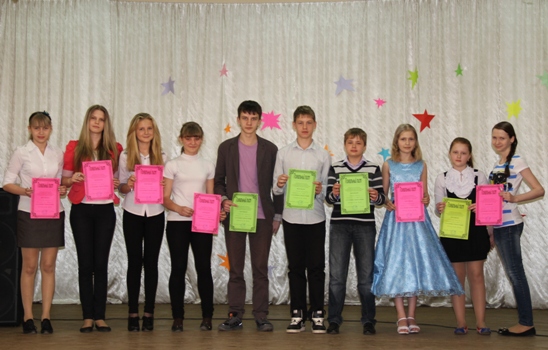 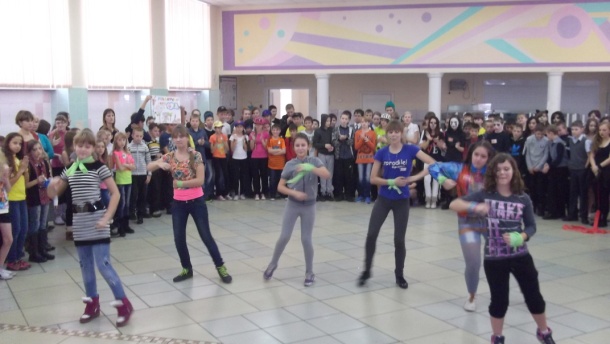 Духовно - нравственное
«Моя семья. Мой народ. Моё Отечество»
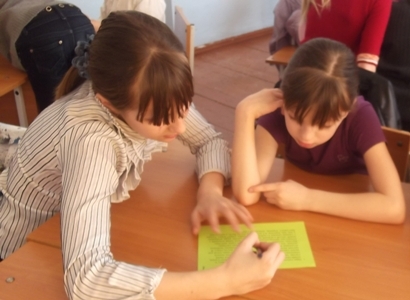 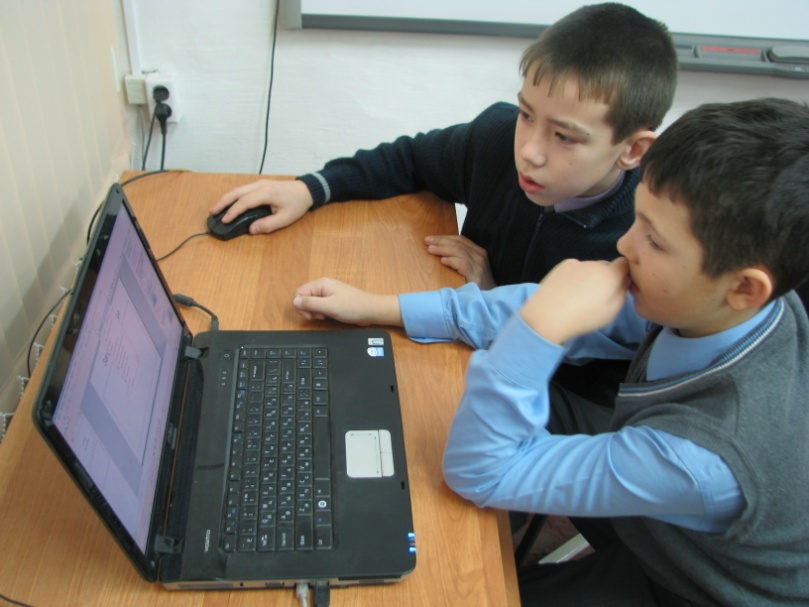 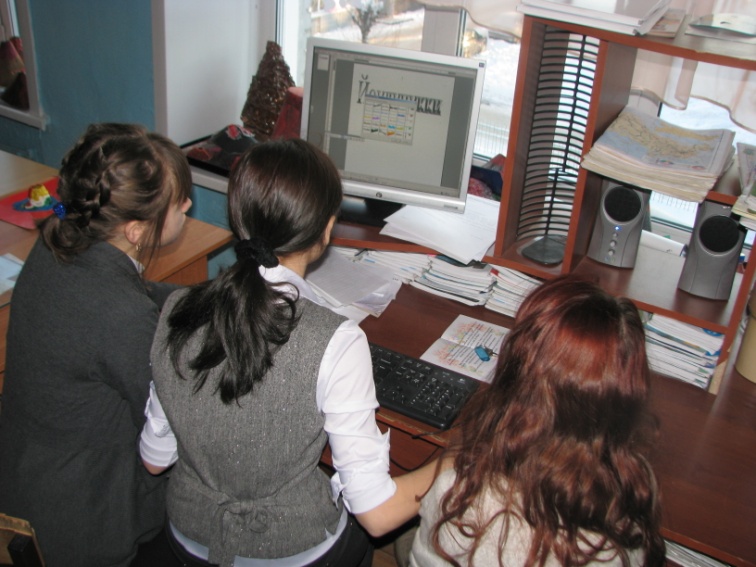 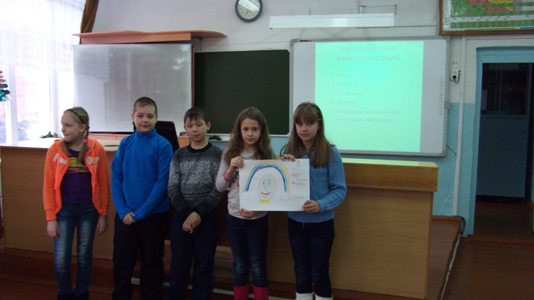 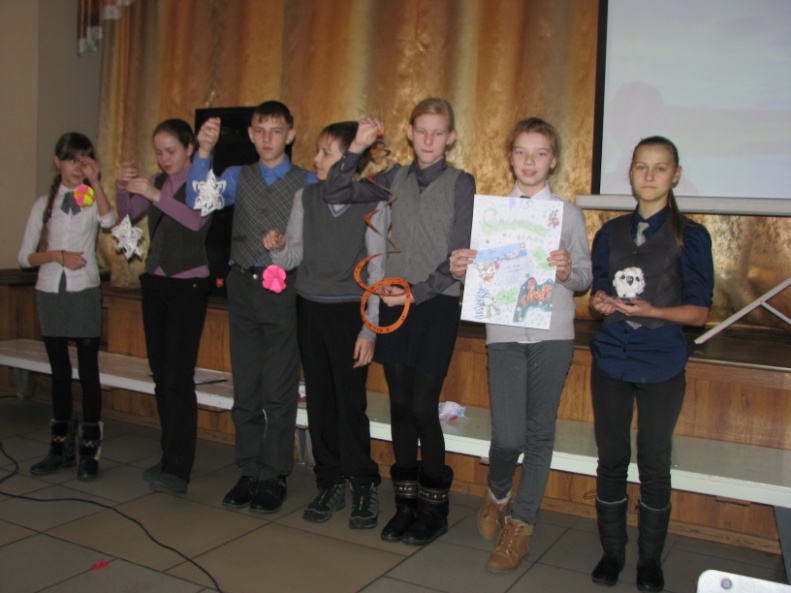 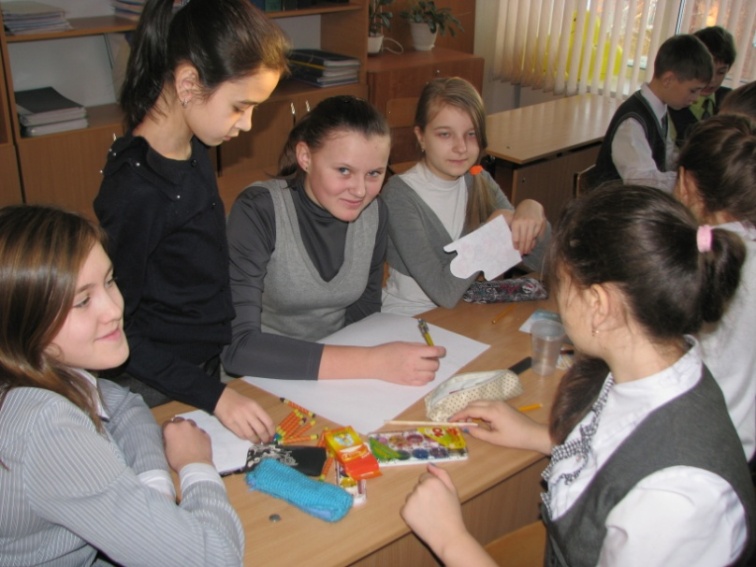 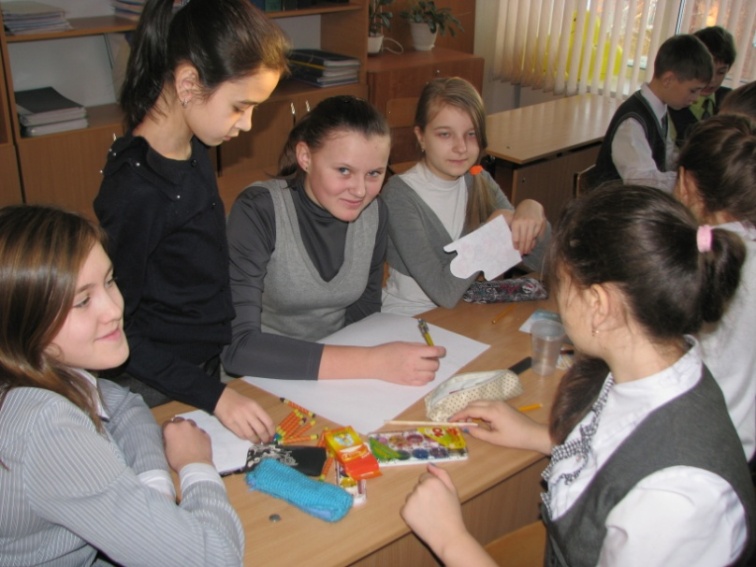 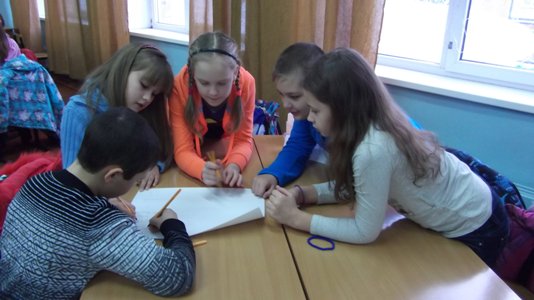 Духовно - нравственное
«Моя семья. Мой народ. Моё Отечество»
Цели программы:  
- подготовка учащихся к восприятию и усвоению систематического предмета  истории в старших классах;
 пробуждение  интереса к истории своей семьи, Отечества; 
 способствовать более близкому общению членов семьи.
Основные задачи:
 формировать у подрастающего поколения убеждённость, что настоящий гражданин любит свою Родину и гордится ею, изучает её историю, духовное наследие, верен своему гражданскому долгу и готов к защите Отечества; 
 прививать учащимся понимание ценности человеческой жизни, справедливости, уважения человеческого достоинства и милосердия, способности к со­переживанию; 
 приобщать детей к семейным традициям и обычаям народов России.
Разделы программы:
Моя семья
Мой народ
Моё Отечество
Планируемые результаты:
У детей сформированы понятия «Родина», «Отечество», 
ценностное отношение к России, государственной 
символике, своему народу, краю, народной культуре, 
«семейные ценности», «семья», ребята за год учёбы 
подружились, научились проявлять активность в 
мероприятиях, помогать друг другу.
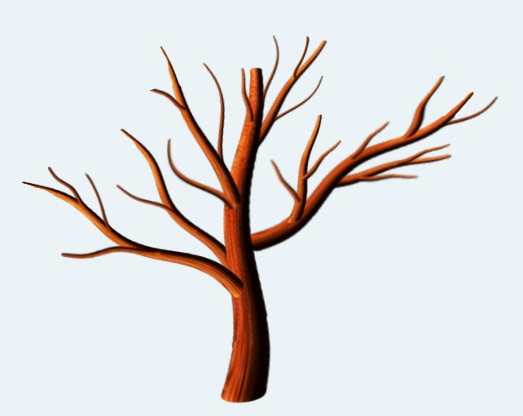 Общеинтеллектуальное
«Наука и жизнь»
Цель программы: осмысление и расширение личного опыта обучающихся в области физики, математики, химии и географии в процессе научного познания окружающего мира, развитие творческих способностей, логического мышления, углубление знаний, полученных на уроках, и расширение общего кругозора в процессе живого рассмотрения различных практических задач и вопросов
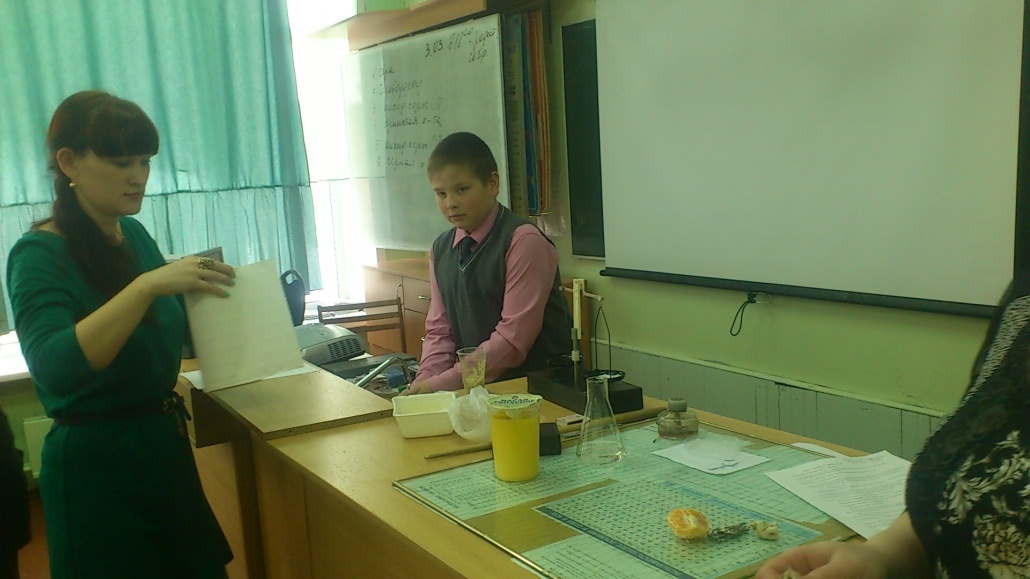 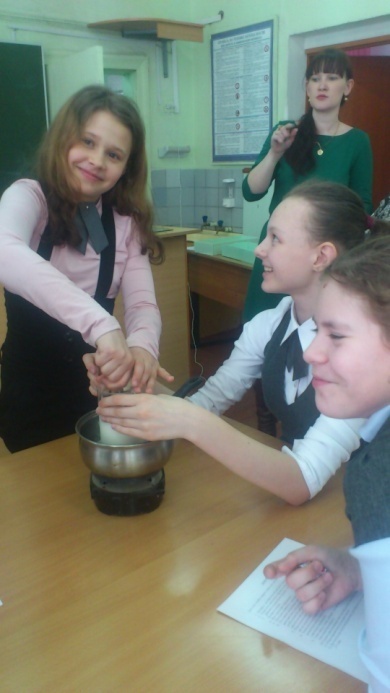 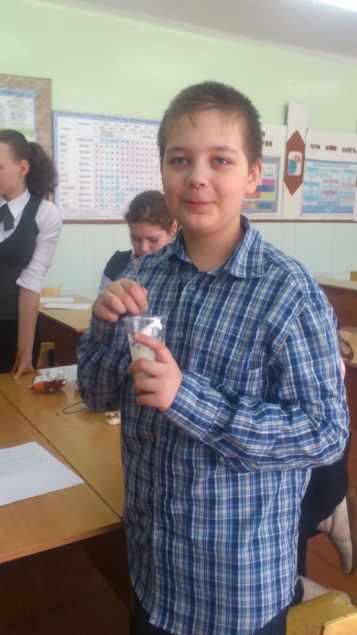 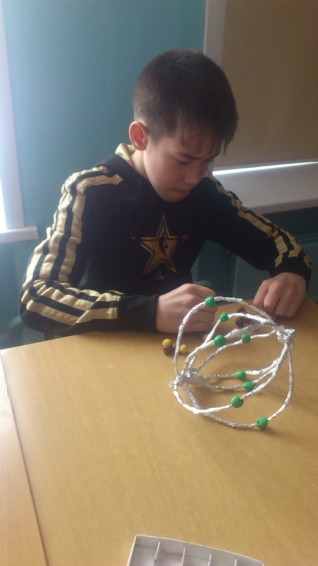 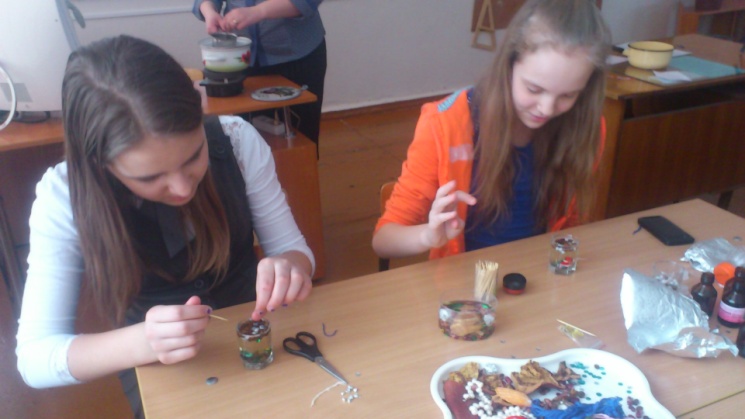 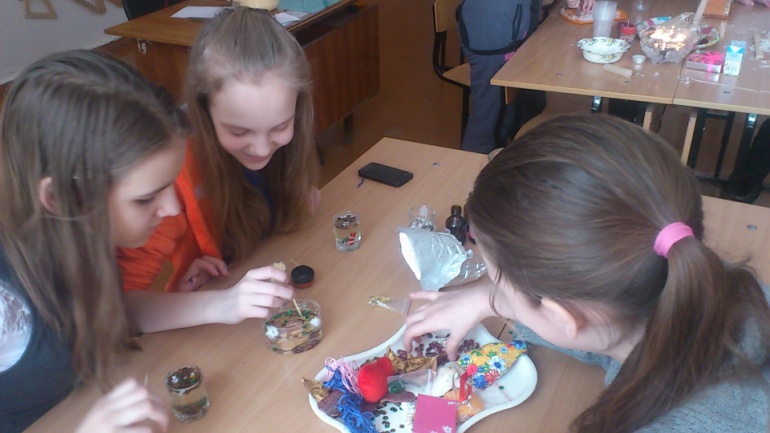 Шаг 1 «Растопите мыльную основу»
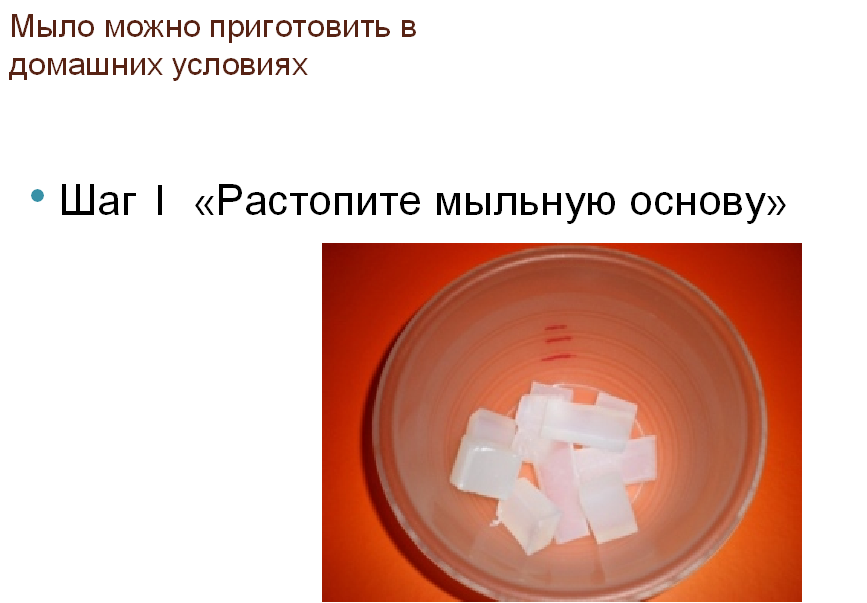 Шаг 2  «Добавляем в растопленную мыльную основу эфирные масла»
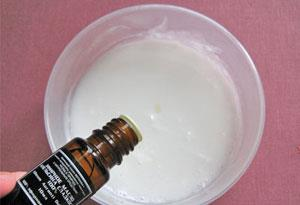 Шаг 3   «Потом добавляем красители»
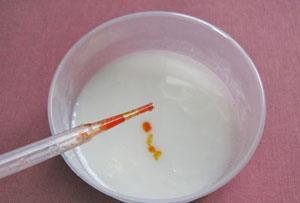 Шаг 4   «Разливаем готовую мыльную основу в формы»
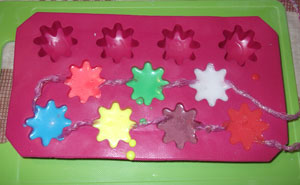